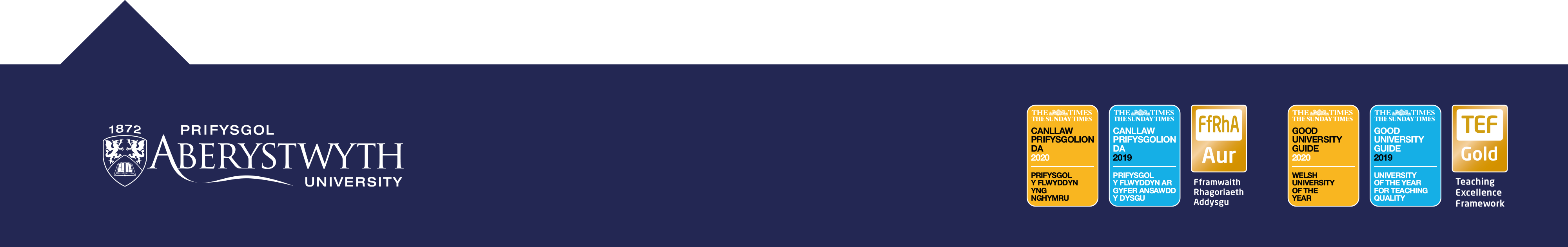 We are using 2 platforms for this:
code club https://projects.raspberrypi.org/en/pathways/python-intro 
And trinket
https://trinket.io/ 
To set yourself up, open both of these websites in separate browser tabs.
Create an account for yourself in each, and be sure to remember the password.
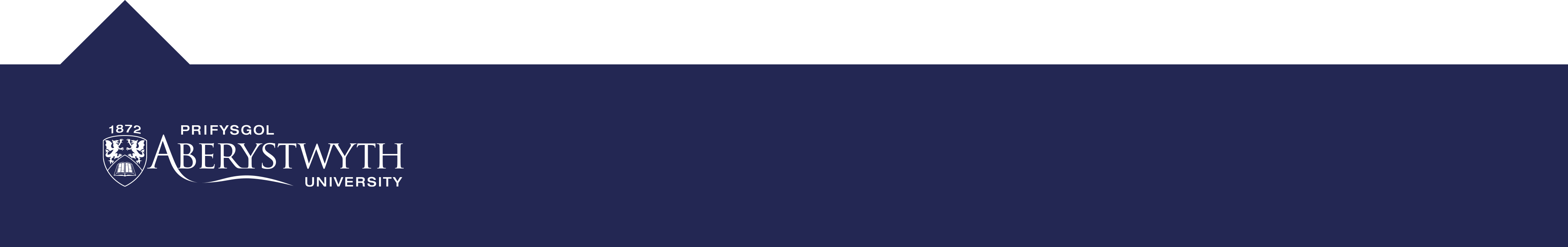 If you haven’t done week 1, first have a go at that. 

Week 2 is target practice!
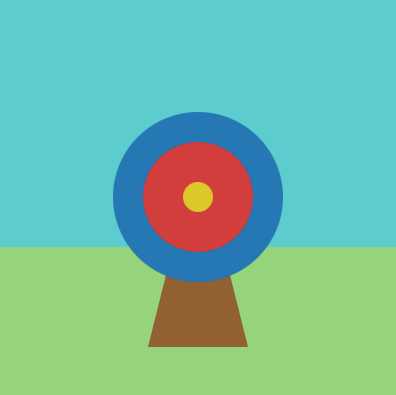 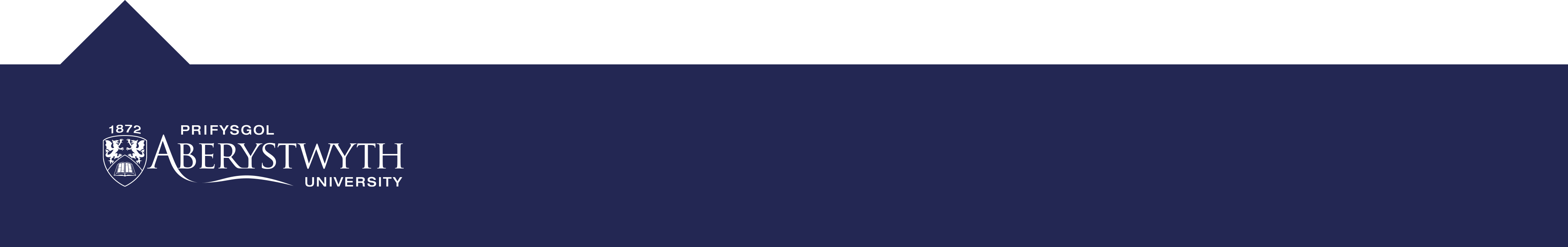 CHALLENGE ONE
Getting started
BRONZE:
Follow the instructions to draw your background and create a target. 

Once you’ve done this, share with a robot club helper who can confirm you have Bronze before continuing.
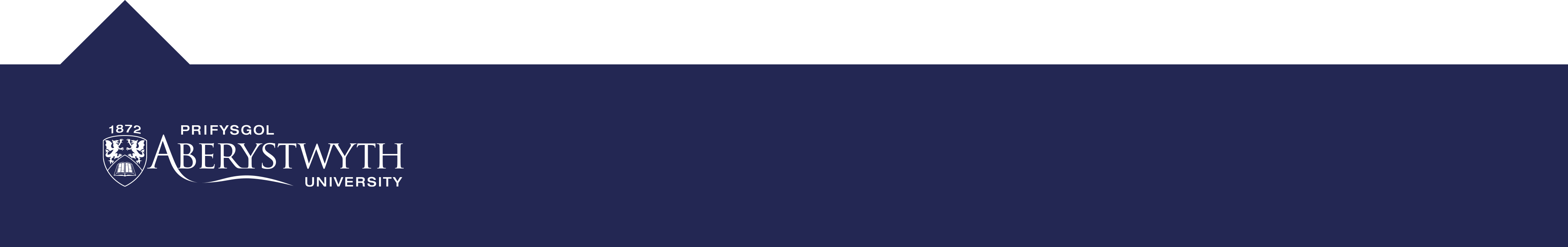 CHALLENGE ONE
Random arrows
SILVER :
Complete the section “Fire your arrow”


Share your project again
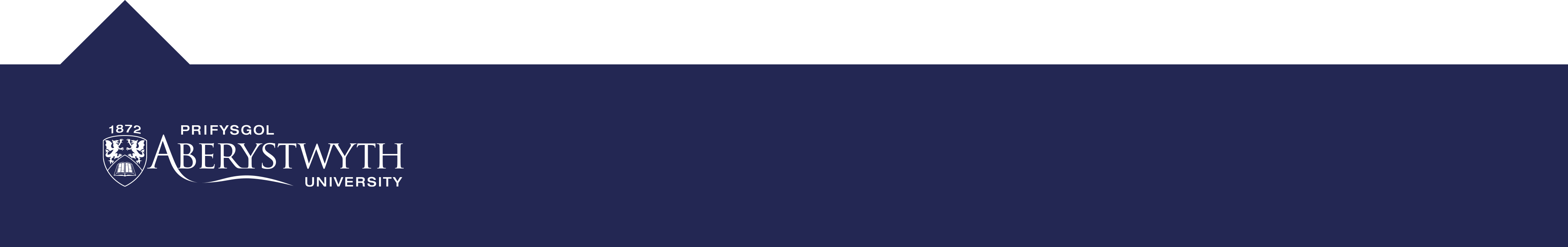 CHALLENGE ONE
Questions and answers
GOLD :
Complete “Score points” and then the quiz.

Well done, you’ve done the basics… now to take it further!
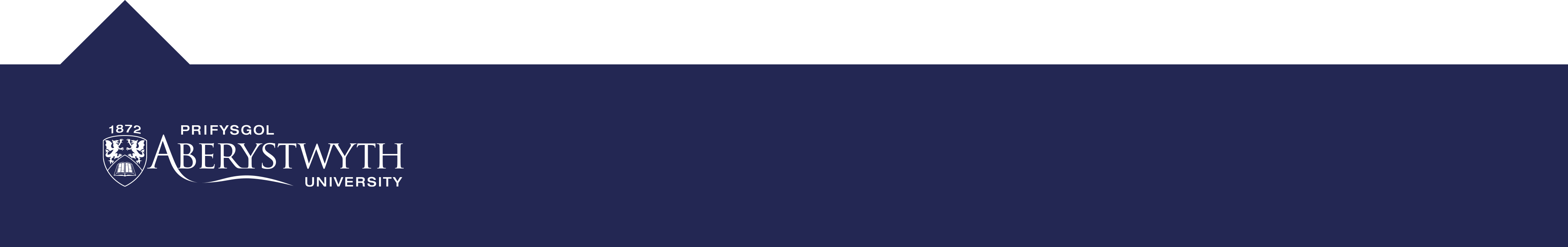 CHALLENGE TWO
Going further
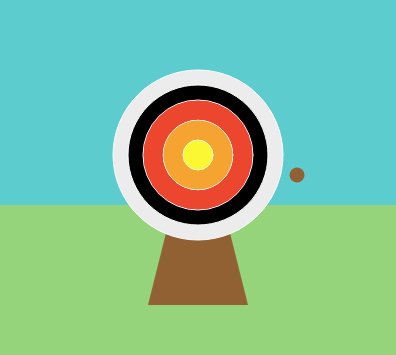 Can you make the target easier or harder by having more or fewer target circles?
It would be good if your arrow had a bright tip (a small white circle in the middle of the brown circle, for example). Can you work out how to do this?
Can you have it so the scores add up as you go?
Can you have it so that if you miss three times in a row your total score goes back to zero?
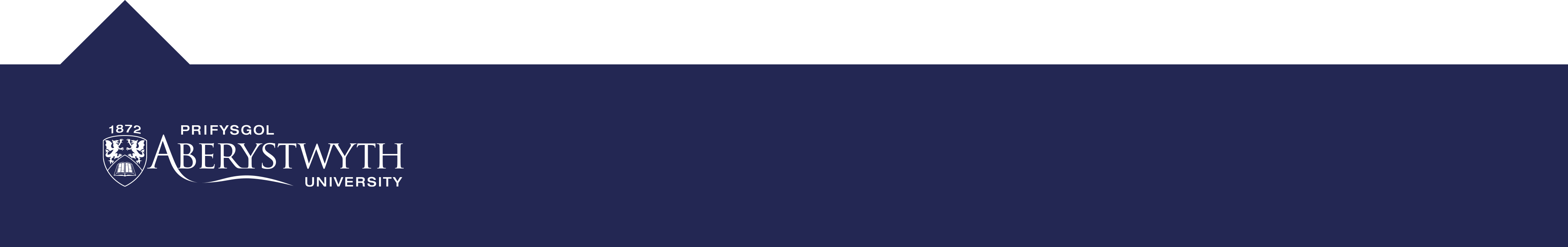